Департамент образования города МосквыГосударственное бюджетное образовательное учреждениегорода Москвы «Школа № 2114»(дошкольное отделение детский сад «Надежда»)
Неделя « Игры и игрушки»в средней группе №10
Подготовили и провели:                                                           Кочарян Л.Р.                                                          Верховина Н.Б.                                        2017г.
:
Цели и задачи:
-  развитие интереса детей   к различным видам игр и поддержка их свободной творческой самореализации в игре;
-  проведение подвижных игр с учетом сезонного периода и возрастных особенностей детей дошкольного возраста;
-  всемерная поддержка самодеятельной игры с целью социализации детей и развития познавательной мотивации;
-  оптимальное использование игрового оборудования, пособий и иных средств и материалов, способствующих активизации игровой деятельности
детей;
-  привлечение родителей к активному обсуждению вопросов создания условий для развития игры ребенка в домашних условиях
«День народной игры и игрушки»
Кристина и Роман осваивают первые навыки  игры
Хоровод!
«День сюжетно-ролевых игр»
В гости Гришенька зашел!
А в парикмахерской очередь……
То ли стричься,то ли нет?
Правило мы знаем ,  а также соблюдаем!
Штраф выписать?
«День музыкальных игр»
Алексей сыграет , Машка угадает!»
Найди флешку
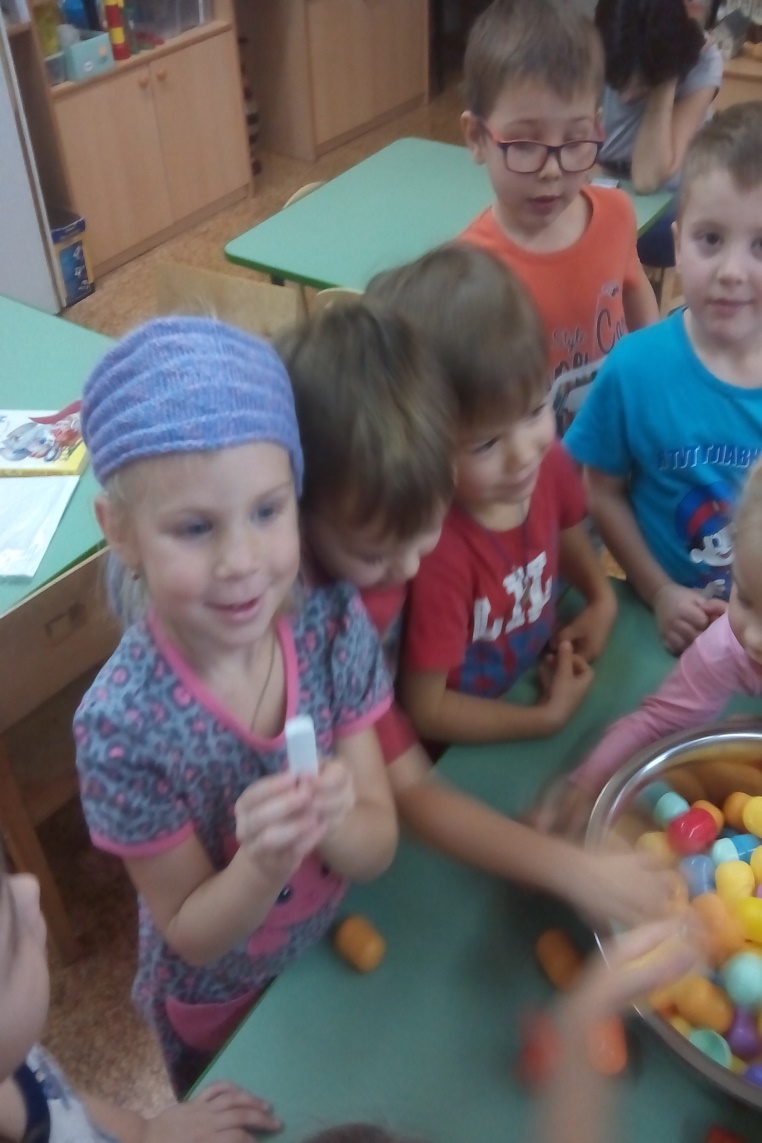 «День театрализованной игры»
В главных ролях……
Выставка «Любимые игрушки»
Выставка рисунков «Моя первая игрушка»
«День подвижных игр»
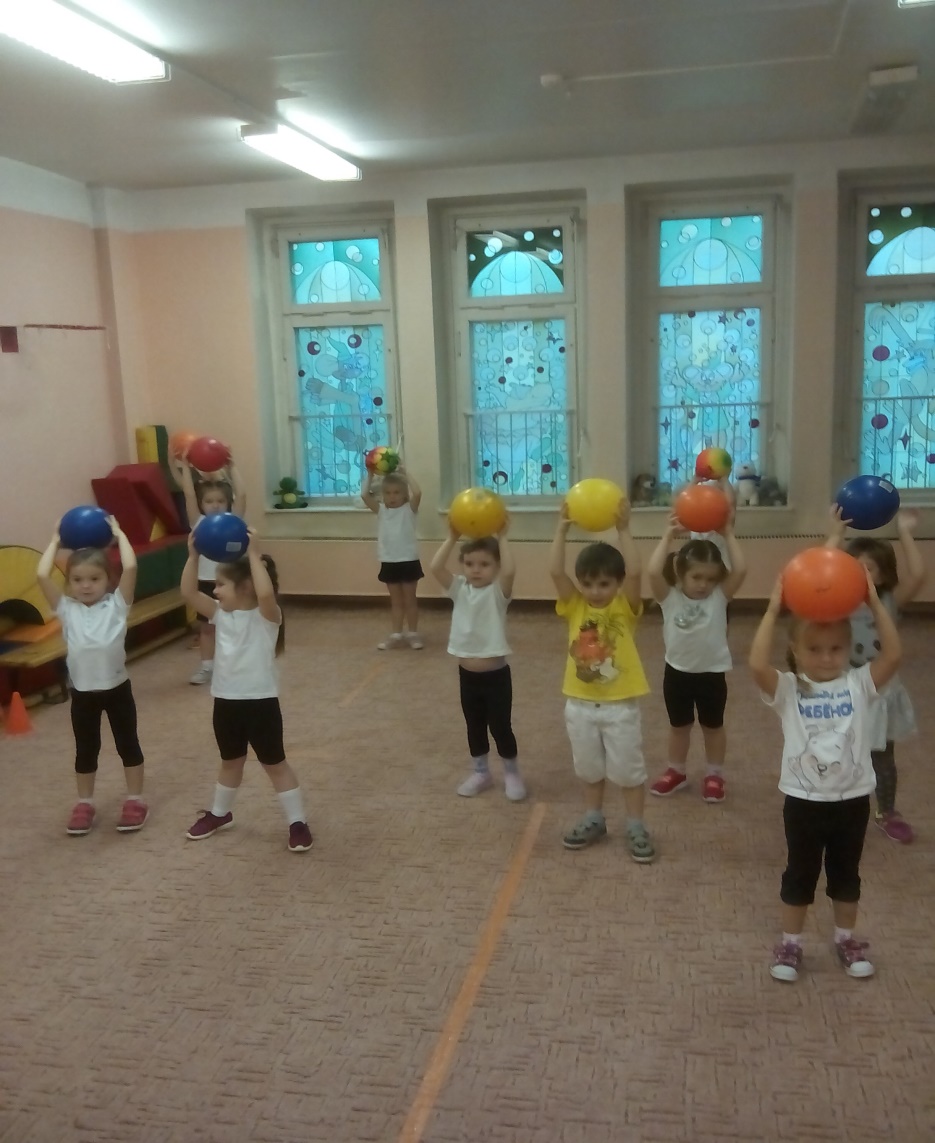 Кто быстрее соберет?
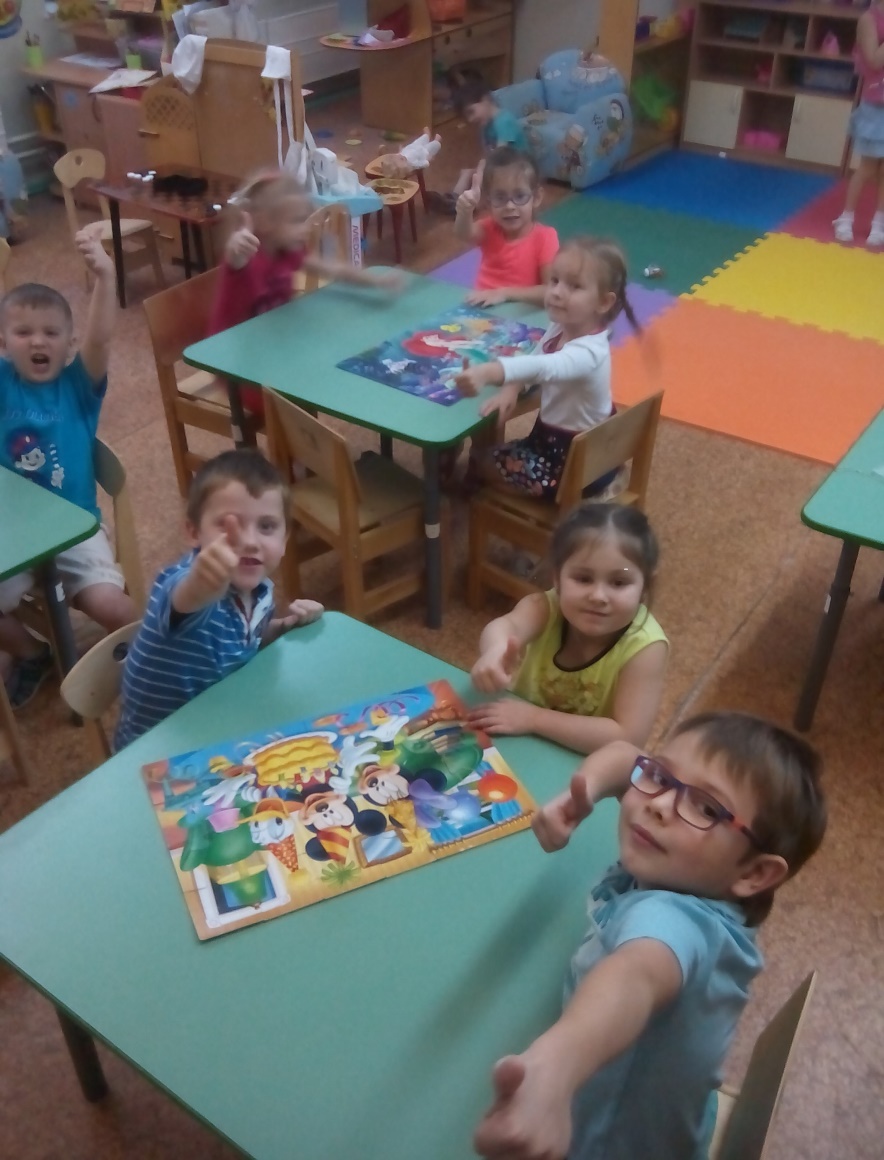 На этом наша неделя «Игры и игрушки» НЕ ЗАКОНЧИЛАСЬ!                                         ПРОДОЛЖЕНИЕ СЛЕДУЕТ……